স্বাগতম
শিক্ষক পরিচিতি
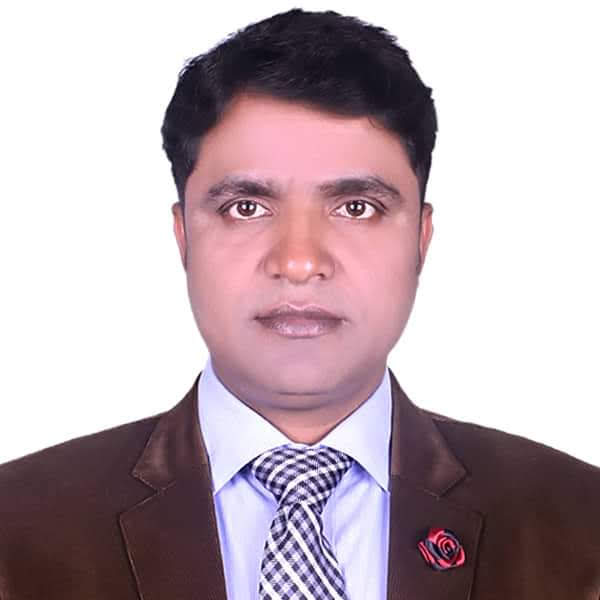 মোঃ রজব আলী 
সহকারি শিক্ষক (গণিত)
মুকুল একাডেমী উচ্চ বিদ্যালয় 
ঘাটাইল,টাঙ্গাইল।
Email: rajab3179@gmail.com
পাঠ পরিচিতি
শ্রেণিঃ নবম-দশম
বিষয়ঃ গণিত (পরিমিতি)
পাঠঃ ঘনবস্তুর পরিমাপ
এসো আমরা কিছু ছবি দেখি
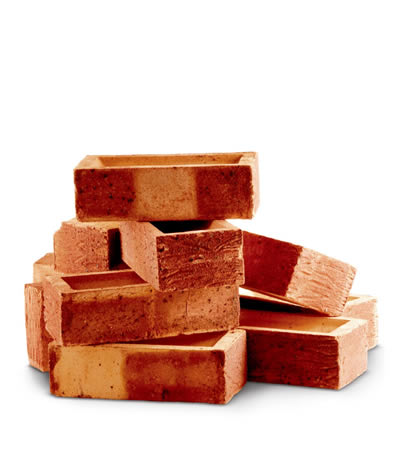 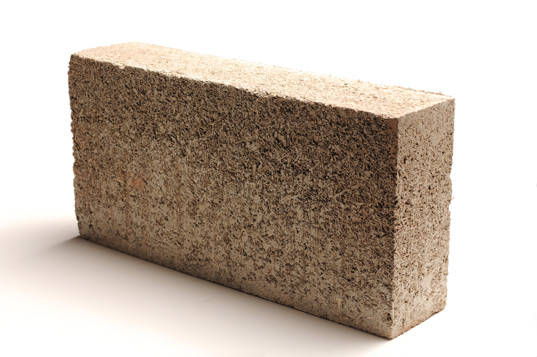 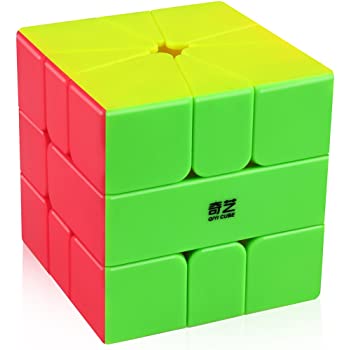 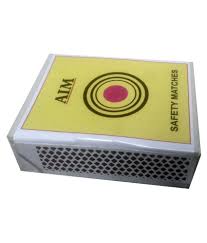 ঘনবস্তু সংক্রান্ত পরিমাপ
শিখন ফল
আয়তাকার ঘনবস্তু কি-তা বলতে পারবে এবং চিত্র  
    আঁকতে পারবে ।
আয়তাকার ঘনবস্তুর কর্ণ, ক্ষেত্রফল, আয়তন নির্ণয়ের      
    সূত্র লিখতে পারবে ।
আয়তাকার ঘনবস্তুর কর্ণ, ক্ষেত্রফল, আয়তনের সূত্র 
    প্রয়োগ করে সমস্যাবলী সমাধান করতে পারবে ।
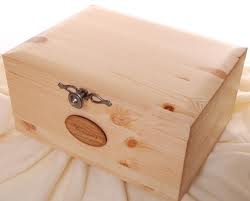 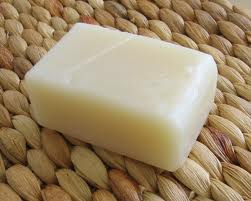 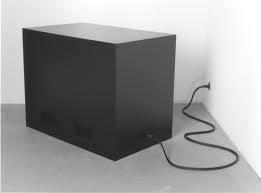 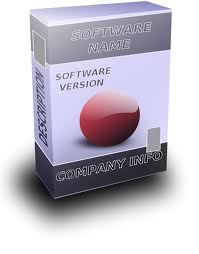 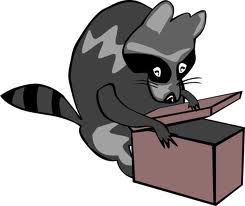 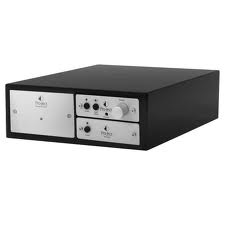 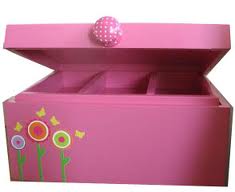 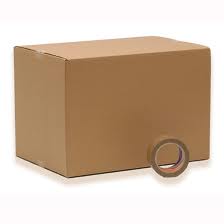 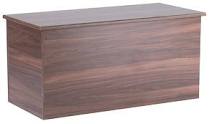 উচ্চতা c
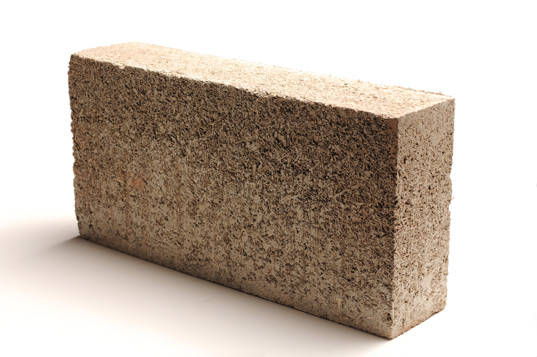 দৈর্ঘ্য a
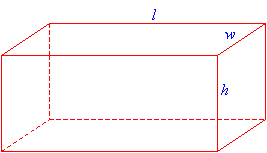 দৈর্ঘ্য
প্রস্থ b
আয়তাকার ঘনবস্তু
আয়তাকার ঘনবস্তু কীভাবে আঁকবে ?
আয়তাকার ঘনবস্তুর ৬টি তল আলাদাভাবে প্রদর্শন
a
তলটির ক্ষেত্রফল = ab বর্গএকক
অনুরূপ ২টি তলের ক্ষেত্রফল =2ab বর্গএকক
b
c
b
তলটির ক্ষেত্রফল = bc বর্গএকক 
অনুরূপ ২টি তলের ক্ষেত্রফল =2bc বর্গএকক
a
c
তলটির ক্ষেত্রফল = ca বর্গএকক 
অনুরূপ ২টি তলের ক্ষেত্রফল =2ca বর্গএকক
আয়তাকার ঘনবস্তুর সমগ্রতলের ক্ষেত্রফল = 2(ab+bc+ca) বর্গএকক
G
C
F
পৃষ্ঠ তলের কর্ণ
H
E
c
আয়তাকার ঘনবস্তুর কর্ণ
B
D
a
C
A
2
2
2
AC  = AB  +BC
c
a
A
B
F
b
আয়তাকার ঘনবস্তুর কর্ণ
b
পৃষ্ঠ তলের কর্ণ
C
A
AF=√a  +b  +c
2
2
2
2
আয়তাকার ঘনবস্তুর কর্ণ = √a  +b  +c  একক
2
2
2
দৈর্ঘ্য a
উচ্চতা c
প্রস্থ b
আয়তাকার ঘনবস্তুর আয়তন = abc  ঘন একক
দলীয় কাজ
তোমাদের কাছে যেসব বই আছে তার যে কোন একটি    
   বইকে আয়তাকার ঘনবস্তু ধরে তার আয়তন নির্ণয় কর ।
মূল্যায়ন
আয়তাকার ঘনবস্তু কি ?
আয়তাকার ঘনবস্তুর কর্ণের সূত্র কি ?
আয়তাকার ঘনবস্তুর আয়তনের সুত্র কি ?
আয়তাকার ঘনবস্তুর সমগ্র তলের ক্ষেত্রফলের সূত্র কি ?
বাড়ির কাজ
একটি আয়তাকার ঘনবস্তুর দৈর্ঘ্য 10 মিটার, প্রস্থ 8     
   মিটার, উচ্চতা 6 মিটার । বস্তুটির কর্ণের দৈর্ঘ্য,  
   সমগ্রতলের ক্ষেত্রফল ও আয়তন নির্ণয় কর ।
ধন্যবাদ
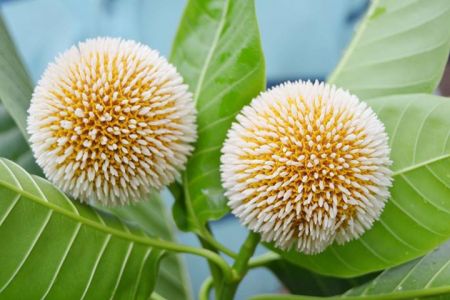